Влажный воздух. Точка росы. Психрометр
Содержание
Влажность воздуха
Абсолютная влажность воздуха
Влагосодержание воздуха
Относительная влажность воздуха
Точка росы
I –d диаграмма влажного воздуха
Конденсационный гигрометр 
Психрометр
Интересно
Влажность воздуха
Основные определения
Насыщенный влажный воздух – смесь сухого воздуха и насыщенного водяного пара. 
Ненасыщенный влажный воздух –  смесь сухого воздуха и перегретого водяного пара. 
Влажность воздуха – содержание в воздухе водяного пара.
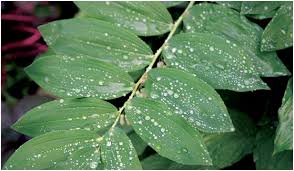 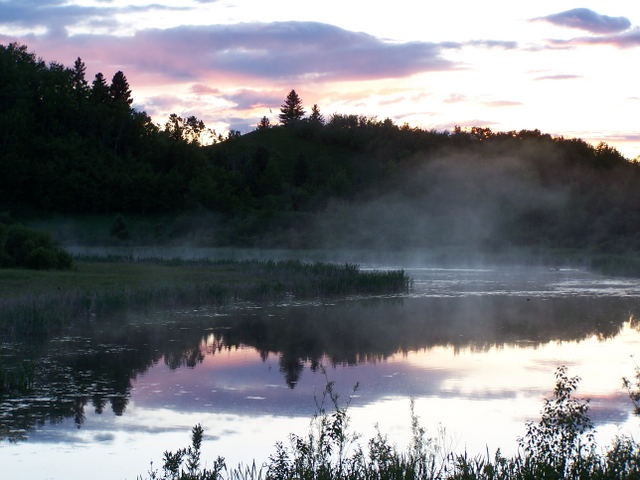 Диаграмма водяного пара в p, v-координатах
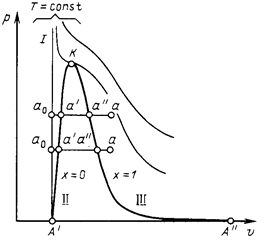 Влажный насыщенный пар — двухфазная среда — смесь воды и пара.

Сухой насыщенный пар – пар, не содержащий жидкой фазы и имеющий температуру, равную температуре кипения воды при данном давлении (температура насыщения).

Насыщенным называется пар, находящийся в термическом и динамическом равновесии с жидкостью, из кото­рой он образуется.
Абсолютная влажность воздуха
Влагосодержание воздуха
Относительная влажность воздуха
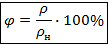 Точка росы
Точка росы — это температура, до которой должен охладиться воздух, чтобы содержащийся в нём пар достиг состояния насыщения и начал конденсироваться в росу. Этот параметр зависит от давления воздуха.
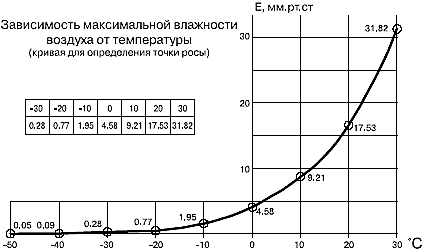 А
С
В
I – d  диаграмма влажного воздуха
Конденсационный гигрометр
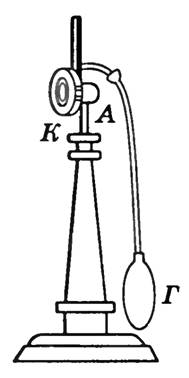 А- металлическая коробка;
K- передняя стенка;
Г - резиновая груша.
Психрометр
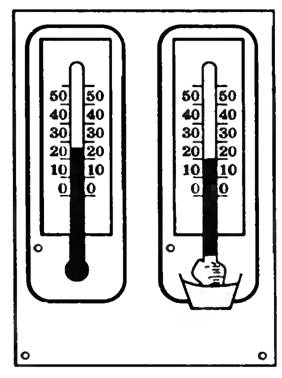 Относительную влажность определяют также с помощью психрометра
Психрометр состоит из двух термометров, шарик одного из них обмотан тканью, нижние концы которой опущены в сосуд с дистиллированной водой. 
Сухой термометр регистрирует температуру воздуха, а влажный — температуру испаряющейся воды.
Критическая температура — это мак­симально возможная температура сосу­ществования двух фаз: жидкости и на­сыщенного пара. Тройная точка - состояние, в котором могут одновремен­но находиться в равновесии пар, вода и лед.Процесс образования пара непосредственно из льда называется сублимацией.
Удельный объем: 

vх = xv" + (l — х) v' = v"+ x(v" — v').

Энтропия:

sx = s' + x(s" — s') = s'+xr/Ts.

Энтальпия:

hx = h' + x (h"-h')=h' + xr.
Т, s-диаграмма водяного пара
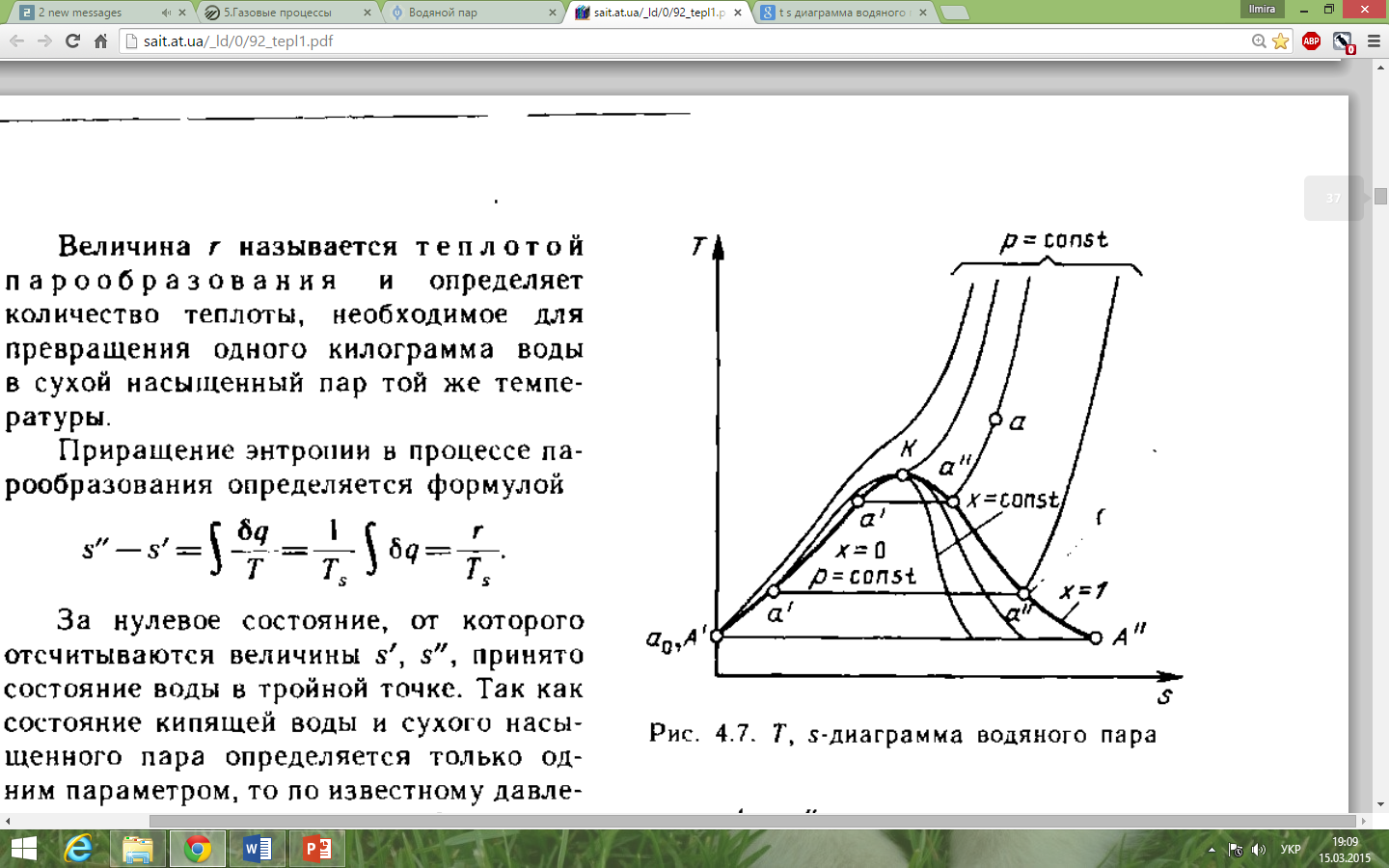 h, s-диаграмма водяного пара
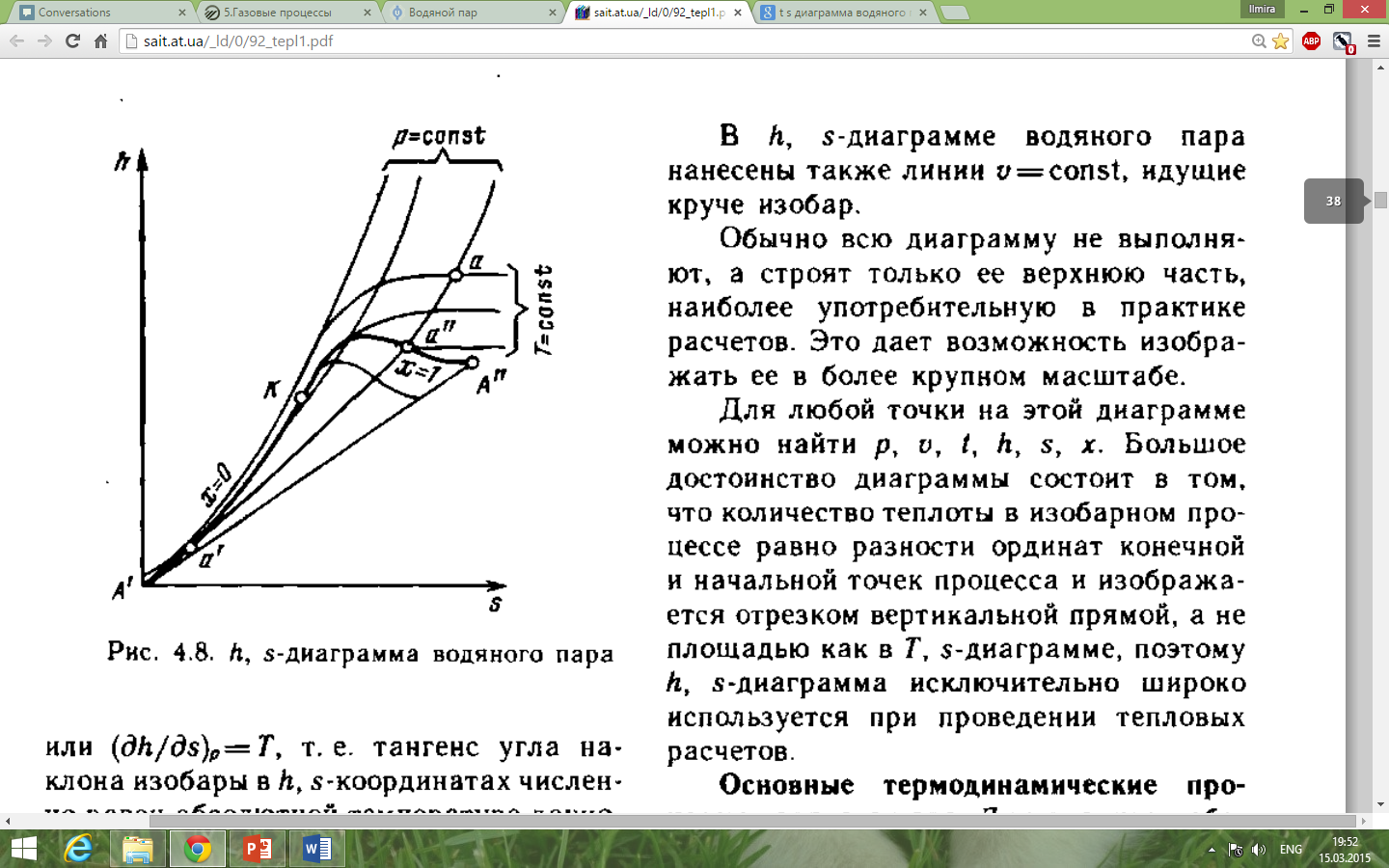 Изохорный процесс
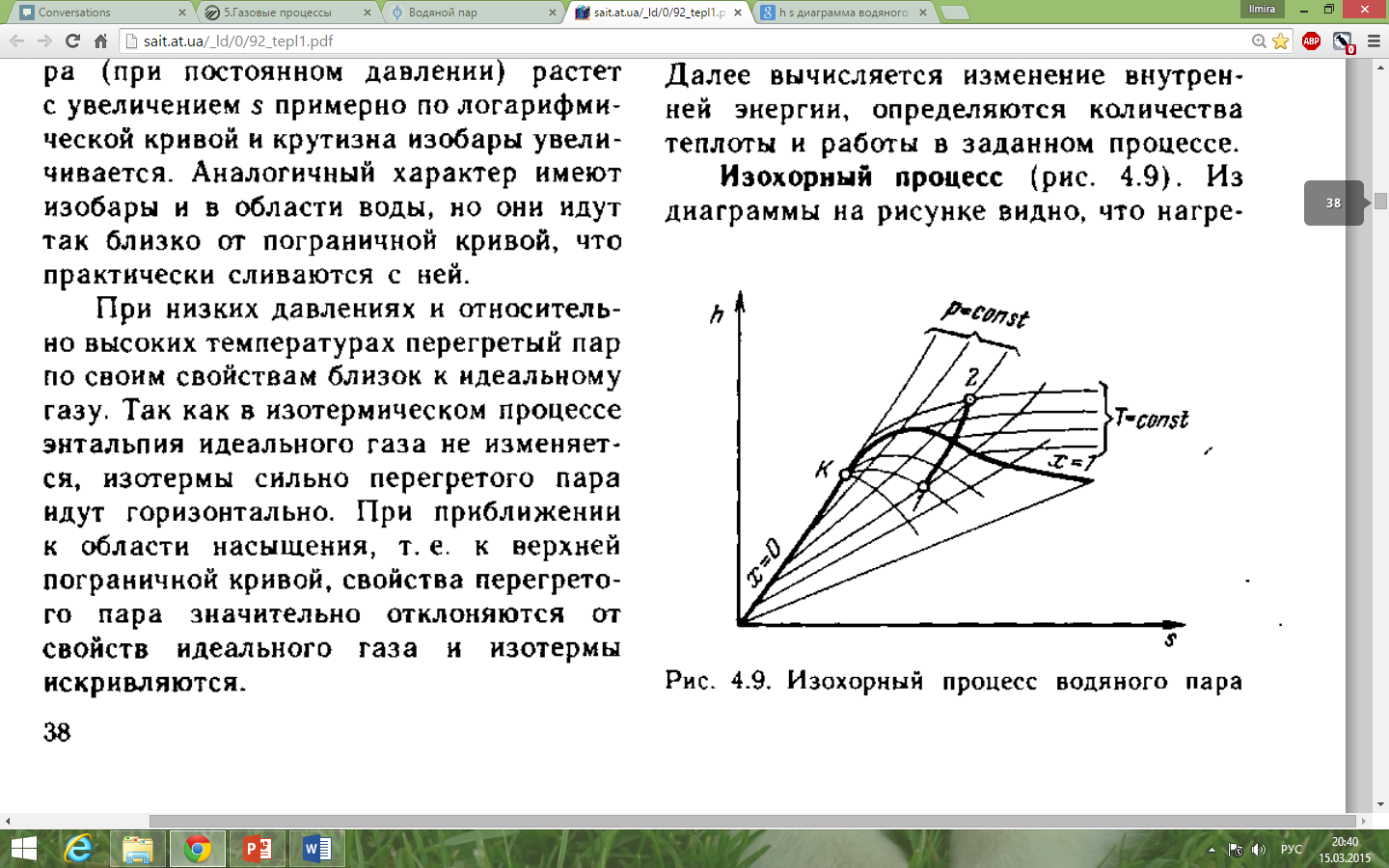 Изобарный процесс
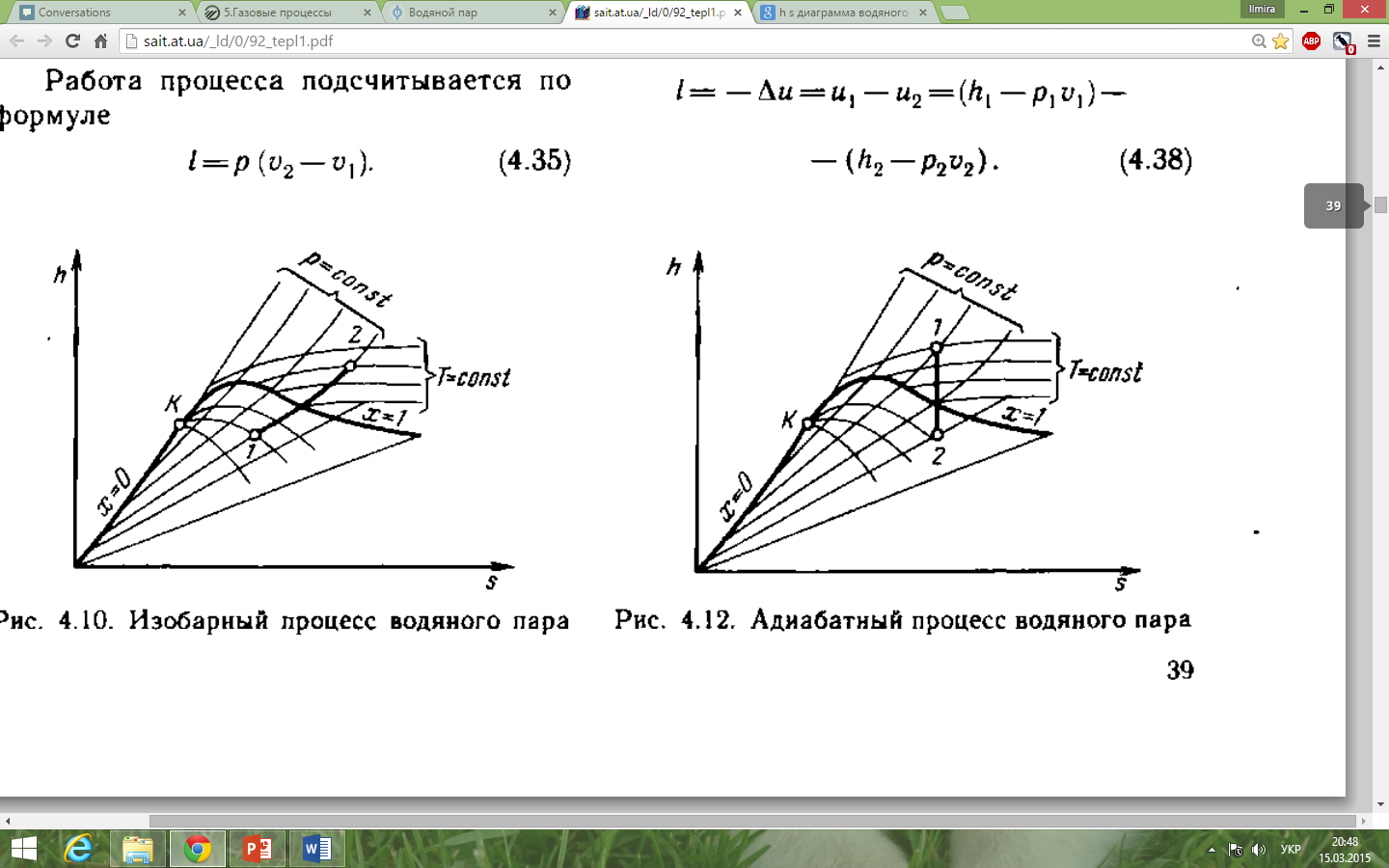 Изотермический процесс
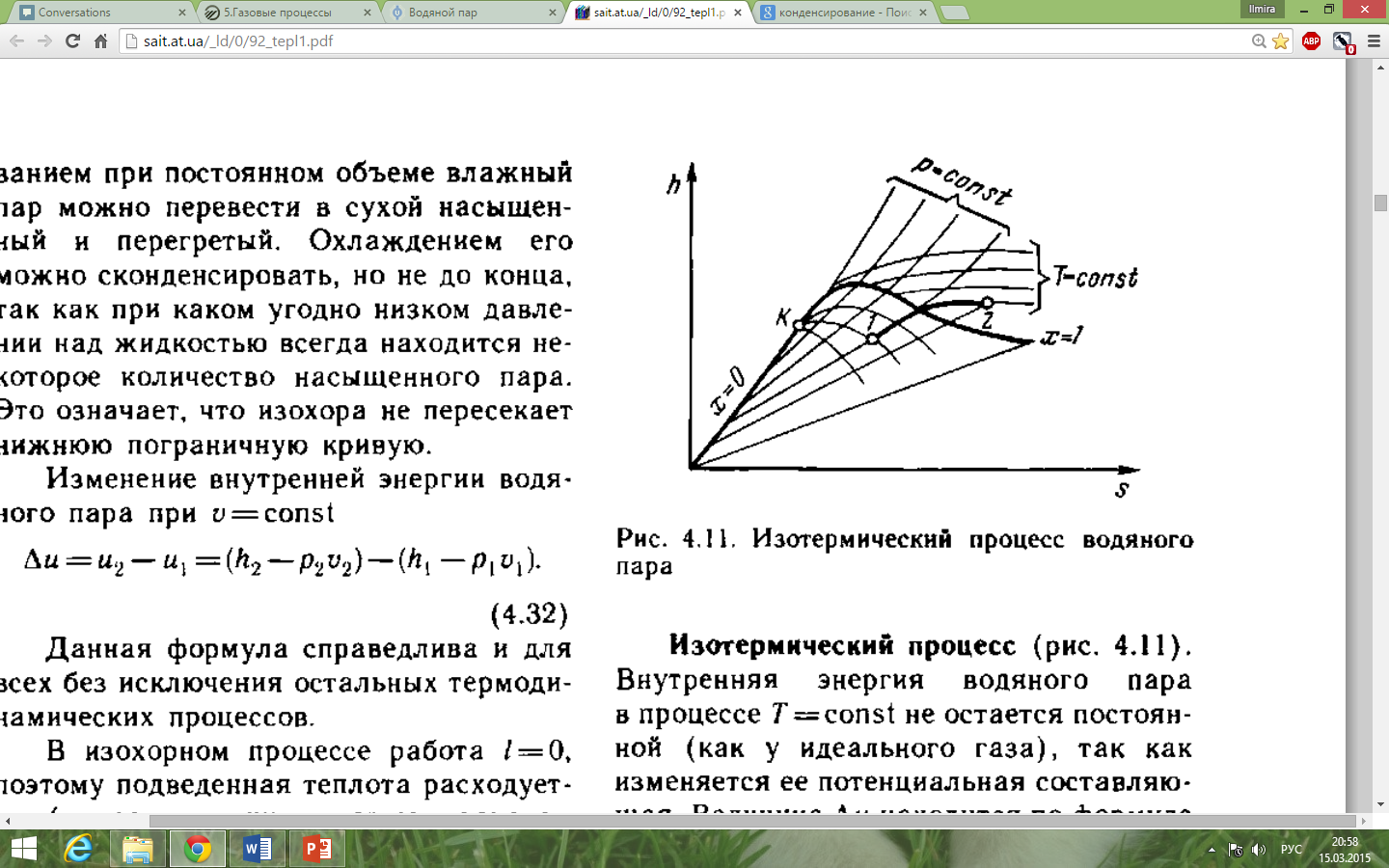 Адиабатный процесс
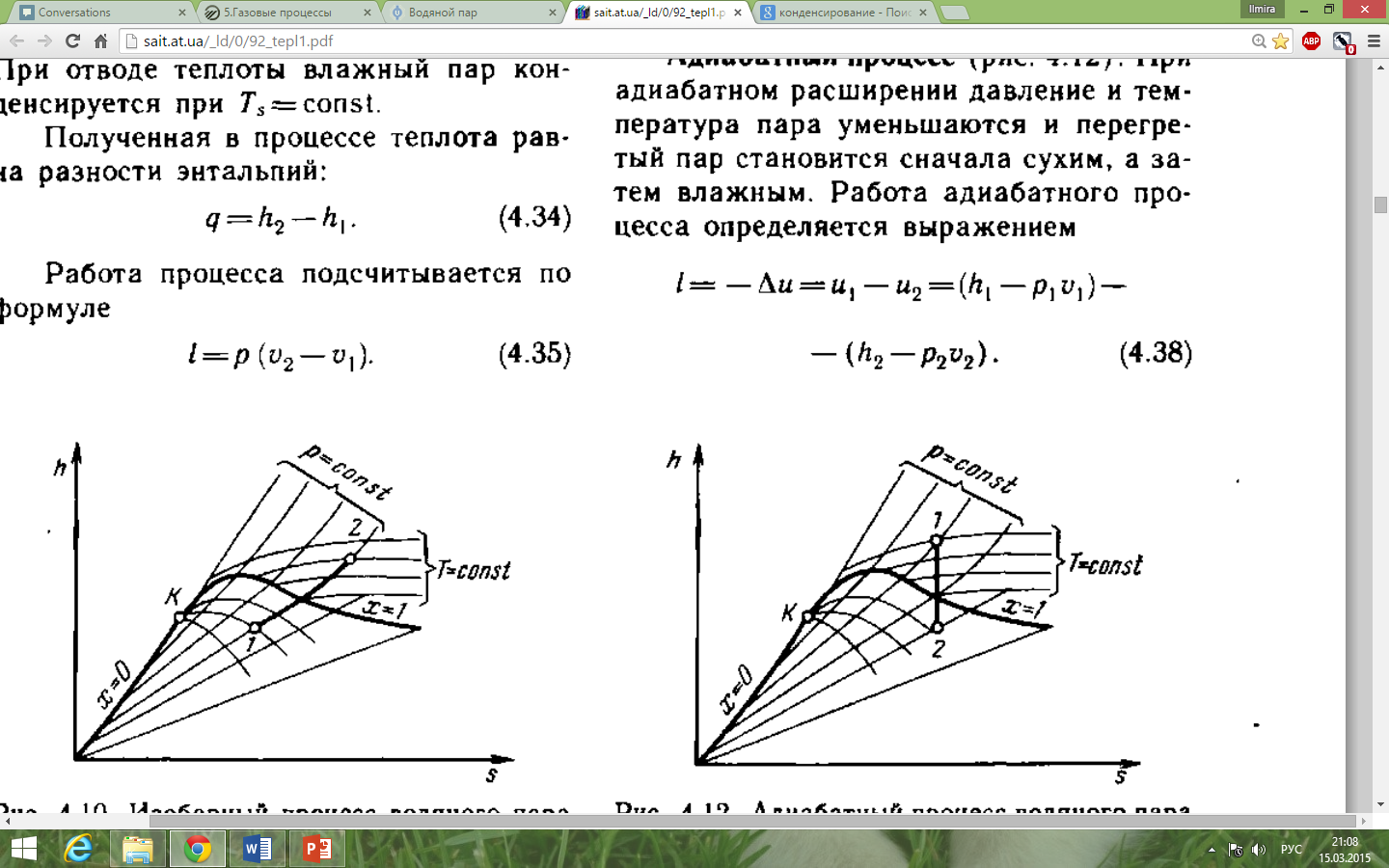